Проектната работа в обучението по английски език
Първо ОУ „Св. Св. Кирил и Методий“, гр. Гоце Делчев
Изготвил: Дафинка Попова
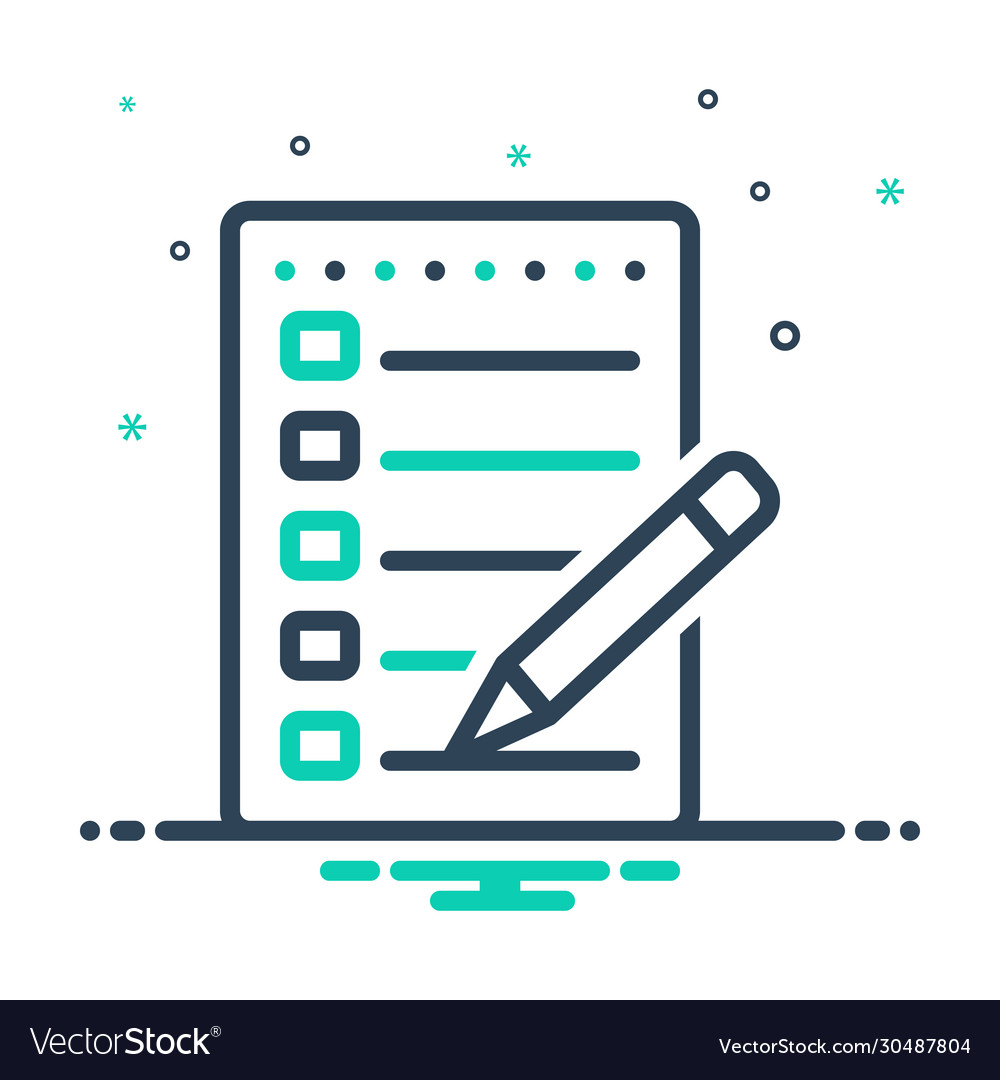 Програма
1. Какво е проектна работа?
2. Защо да изберем проектната работа в обучението по английски език?
3. Как да я въведем в практиката си?
4. Как да оценим проектната работа?
Какво е проектна работа?
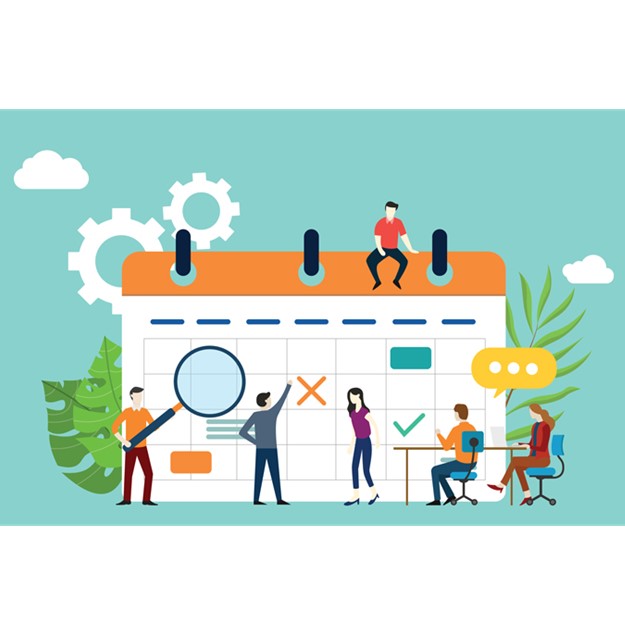 „Проектната работа е свързана със задача, която се изпълнява за дълъг период от време и има изискване за завършен продукт. Тя изисква ресурси (времеви, човешки и  материални) и развива набор от различни умения.“ British Council

“Project - a planned piece of work that has a particular aim”, Macmillan Dictionary
[Speaker Notes: “Project - a planned piece of work that has a particular aim”, Macmillan Dictionary
“A project is a set of tasks which must be completed in order to arrive at a particular goal or outcome” – www.projectmanager.com]
Пример за проект: Вие сте отишли на обмен в държава от ЕС и искате да организирате обиколка на местни забележителности. Създайте събитие във FB, в което да представите местата, които ще посетите. Използвайте снимки и напишете описания към тях. Направете видео представяне на събитието, в което обяснявате как ще протече то и защо трябва да се посети.
Защо да въведем проектна работа?
Пример за проект: Вие сте отишли на обмен в държава от ЕС и искате да организирате обиколка на местни забележителности. Създайте събитие във FB, в което да представите местата, които ще посетите. Използвайте снимки и напишете описания към тях. Направете видео представяне на събитието, в което обяснявате как ще протече то и защо трябва да се посети.  /https://www.visitbruges.be/en /
Ползи от проектната работа
1. Повишена мотивация: Intrinsic vs Extrinsic motivation

Intrinsic: Удовлетвореност от завършена задача, отдаване на значение (meaning), личен интерес и преценка (discretion);
Extrinsic: Наказание или награда при изпълнение; (Benabou and Tirole, 2003)

2. Самостоятелност (Learner autonomy): Организация и поемане на лична отговорност за резултатите в обучението;

3. Interconectedness : езикови и дигитални умения, медийна грамотност.
[Speaker Notes: Extrinsic: Даваме 0.50 към срочната оценка, ако прочетат 3 адаптирани readers или махаме 0.50 от нея. В момента, в който изчезне стимула, изчезва и мотивацията.
Learner Autonomy е важна тема в образованието, особено по чужди езици, защото развиването ѝ е предпоставка за успех извън училище;
Дигитални умения – ползване на платформи, програми, приложения и т.н. по начин свързан със задачи от реалния живот FB събитие – социални каузи, маркетинг, рожден ден. Медийни умения – подбиране и използване на източници на информация  - ключове за по-нататъшно образование и професионално развитие. Не трябва да знаем всичко, а да знаем от къде да вземем информацията.]
Life skills and Project work with Gateway 2nd. Ed.
www.macmillaneducationeverywhere.com
[Speaker Notes: A2 – Fitness  - Use the videos as an example;  B1 Unit 6 Earth Print]
Как да въведем проектна работа в практиката си?
Определете целите си: Употреба на бъдеще време, подобряване на speaking skills:     „Направете видео представяне на събитието (устно представяне), в което да обясните как ще протече събитието….“
Дайте ясни изисквания:
„Вие сте отишли на обмен в държава от ЕС и искате да организирате обиколка на местни забележителности. Научете повече за 4 от тях (2 статии и документални видеа – мин 10 минути) и създайте събитие във FB, в което да представите местата, които ще посетите. Използвайте снимки (по 2 бр. за всеки обект) и напишете описания към тях (100 думи всяко). Направете видео представяне на събитието (2 минути устно), в което да обясните как ще протече събитието и защо трябва да се посети.
[Speaker Notes: Целите: Какво искам да постигна с това? Какво искам моите ученици да знаят или могат повече след приключване на проекта.]
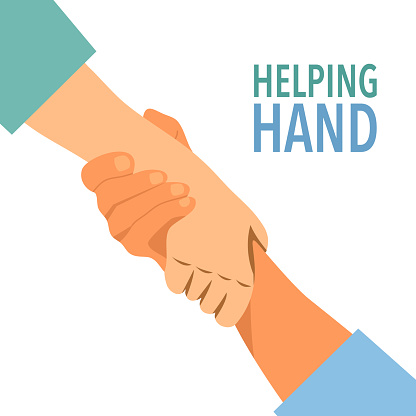 Създайте помощна структура:

 Time frame: Определете етап за изпълнение на подзадачите. Учениците ще подредят по-лесно времето си; Пример:  Проучване – 3 дни, набавяне на мултимедия – 1 ден, създаване на писмено съдържание – 2 дни и т.н.;

Checklist за качествено изпълнение: Grammar and spelling check, подходящи източници, гладкост на устното представяне;

 Консултация за даване на обратна връзка: Учениците представят прогреса си преди крайния срок. Даване на напътствия.
Ами най-малките?
Опростете задачата максимално;
How to build a farm? https://www.youtube.com/watch?v=BF6aCVxQWFU&ab_channel=kids.cloud 
Thе farm animals:
A horse – big, brown, 4 legs and a tail
A chicken – small, white and red, 2 legs and wings
Как да оценим проектната работа?
Оценъчна матрица (Rubrics):
[Speaker Notes: Споделете я – нека учениците са наясно какво трябва да направят, за да получат висока оценка. Това ще фокусира работата им в правилната посока.]
Съвети за оценяване на проекта:
Не бързайте с оценка на проекта и неезиковите умения;
Не оценявайте всичко, което можете;
Бъдете конструктивни – „Учим не за училището, а за живота.
[Speaker Notes: 1.Не обезкуражавайте учениците с оценки върху проектната работа като такава докато не развият уменията си. 
2. По комплексната ОВ ще обърка децата. Няма да се ориентират върху кое точно да работят – 2,3 неща са достатъчни;
3. Ако искате децата да добият истински трансферни умения, дайте детайлни указания какво могат да подобрят децата.]
Заключение
Project work as a  student-centered learning process;
The teacher as a driving force;
Be patient, aim for the long run.
[Speaker Notes: PW is empowering – ученика взима решения, има контрол над процеса и учи на много умения;
Учителят вече е ментор – дава напътствия, така че ученикът да се справи. Поемете отговорността и трудът ви ще бъде възнаграден;]